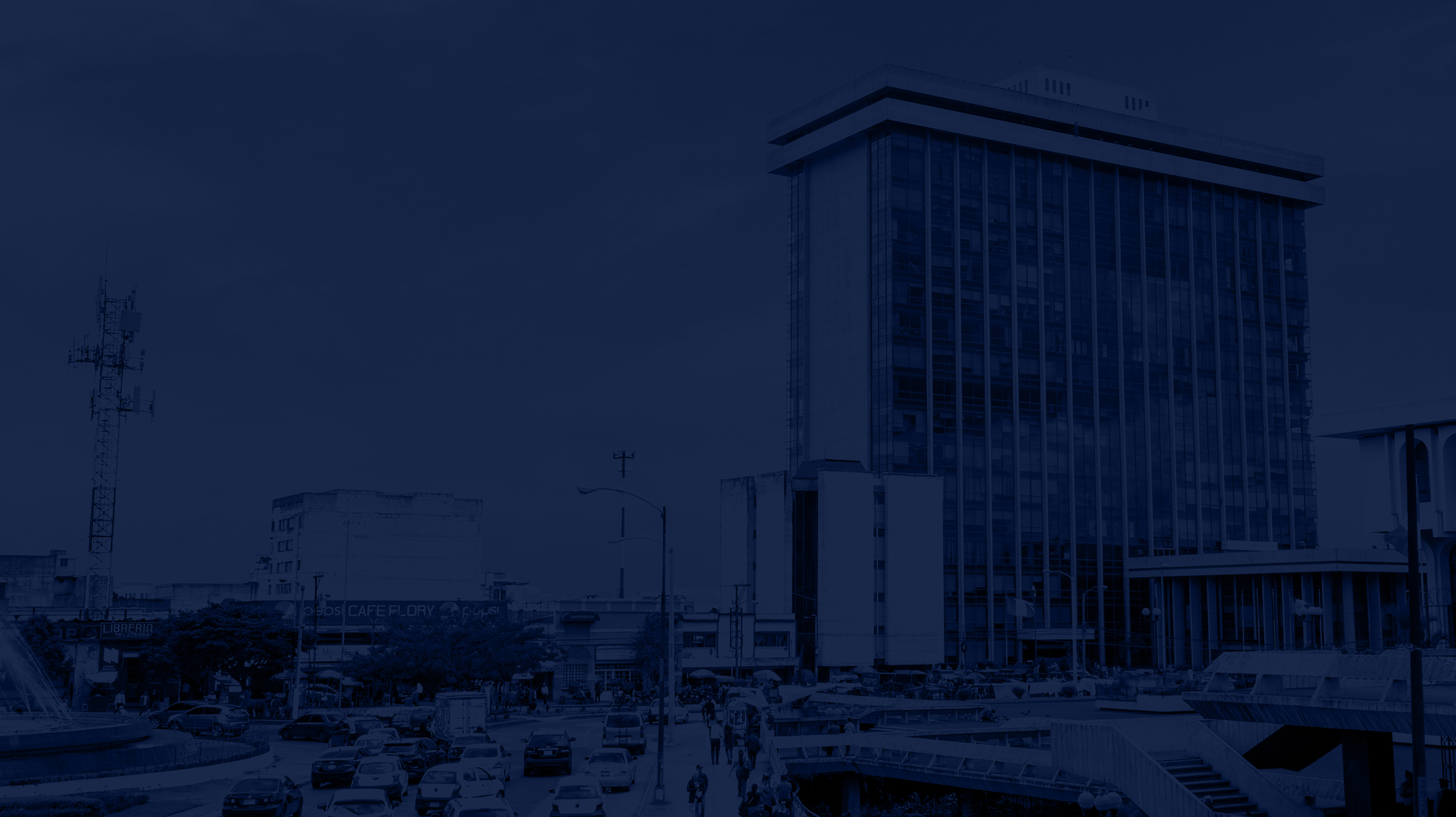 MINISTERIO DE FINANZAS PÚBLICAS
FIDEICOMISOS PÚBLICOS VIGENTES
Guatemala, 21 de enero de 2020
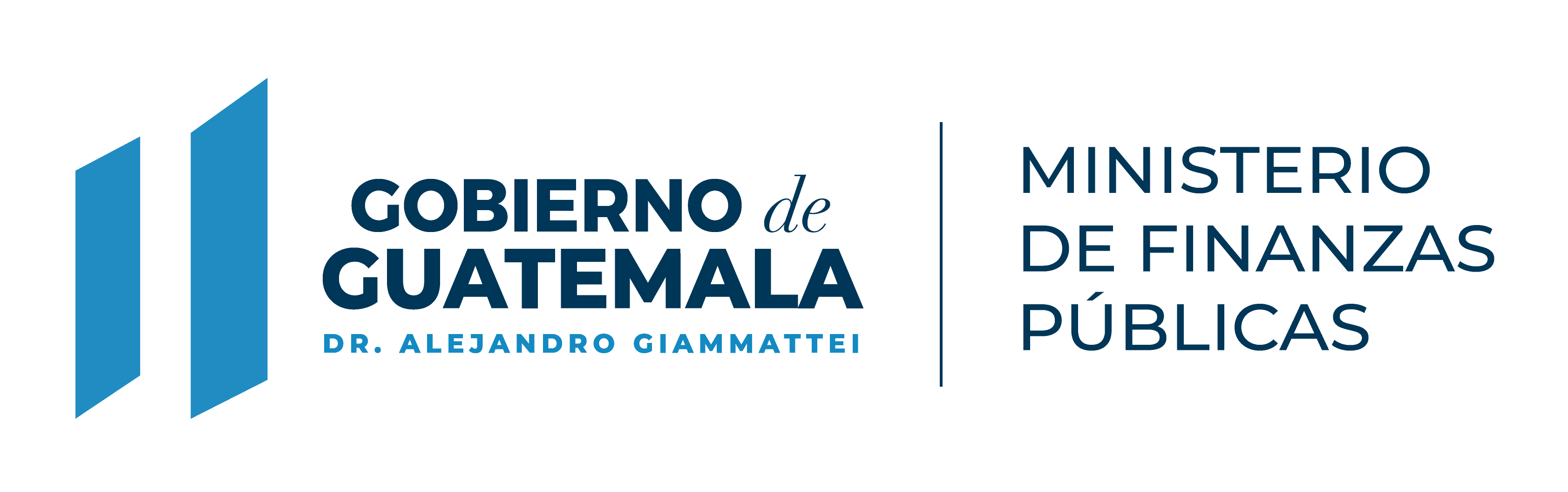 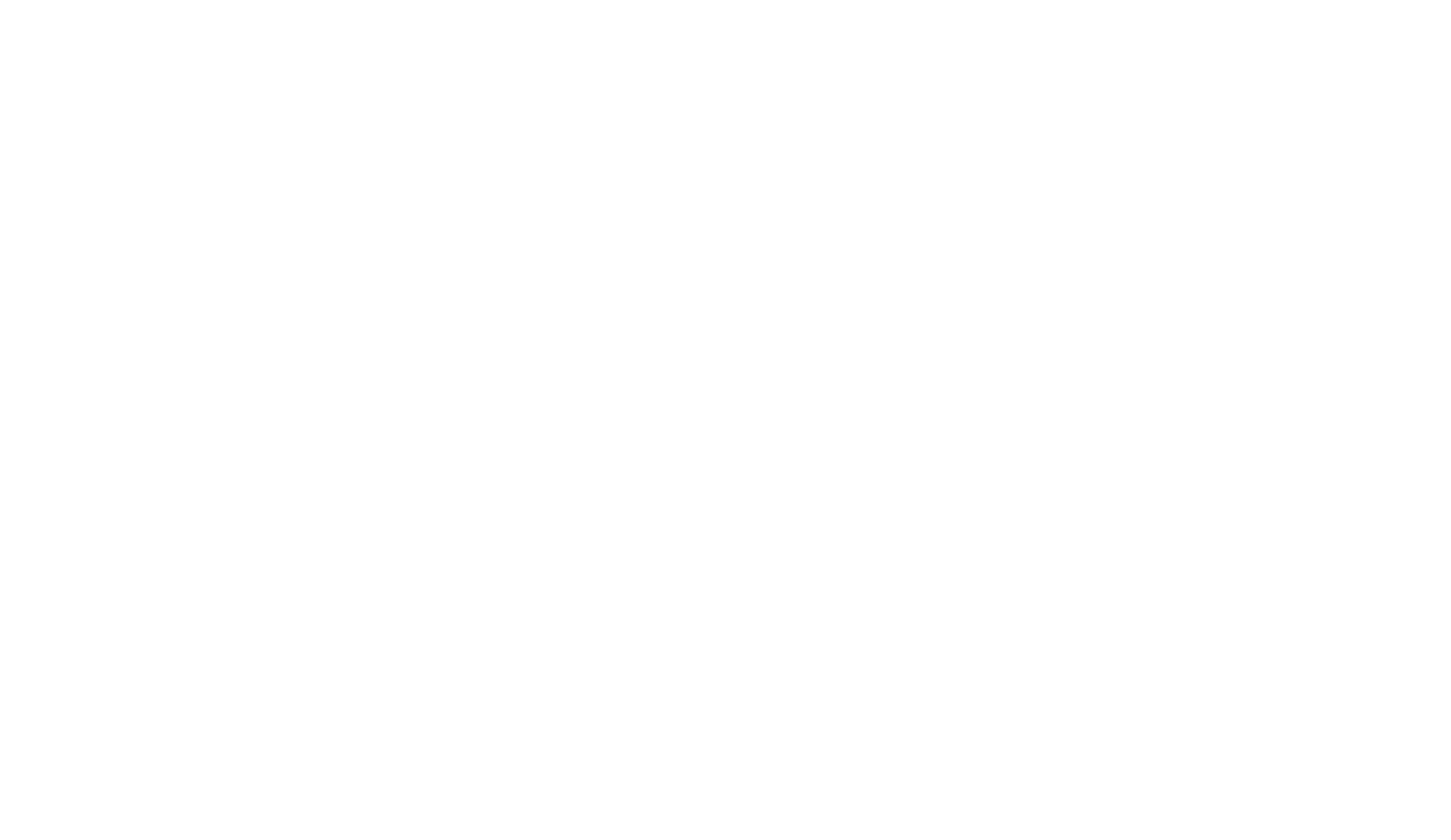 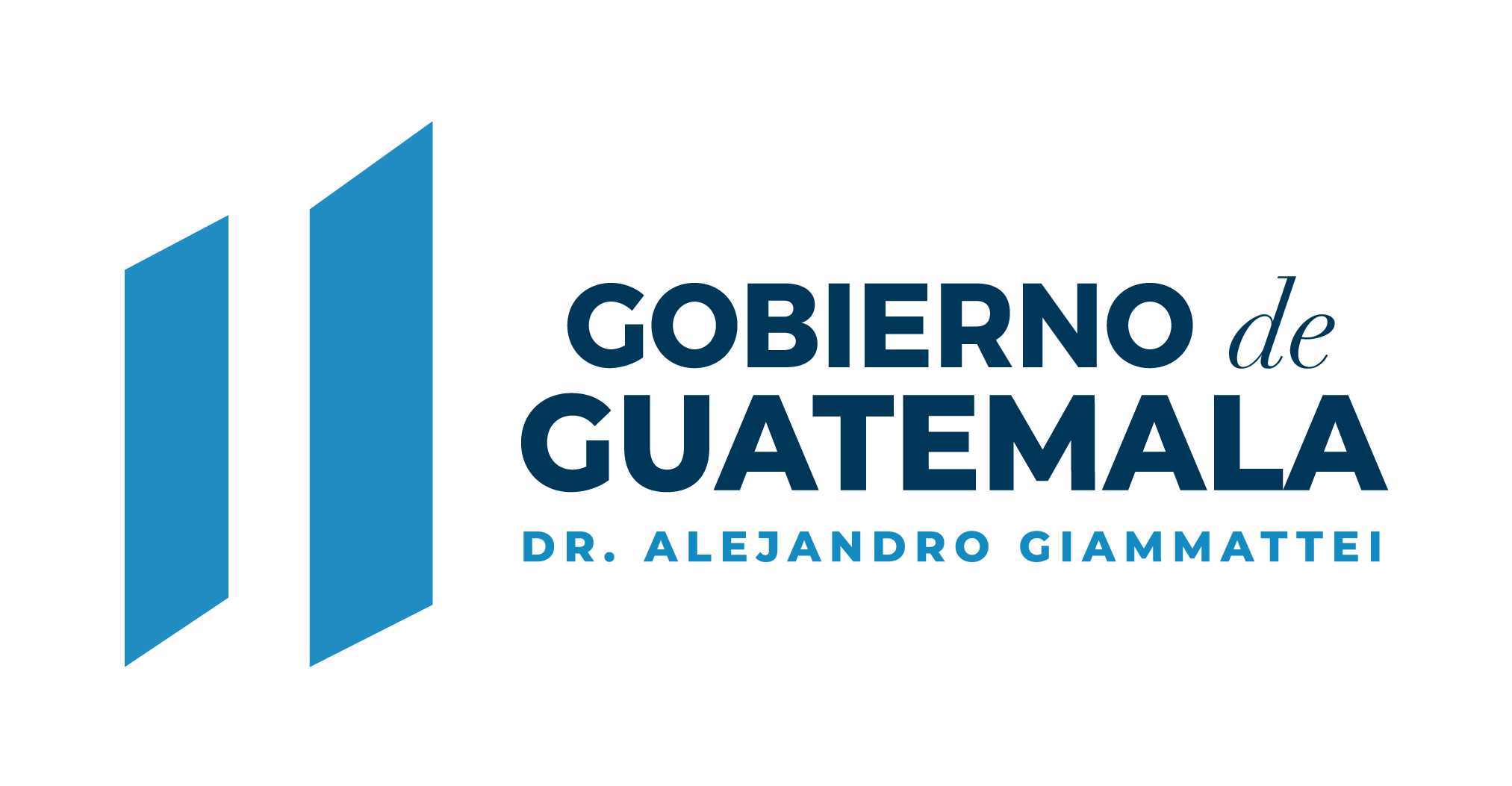 FIDEICOMISOS PÚBLICOS  VIGENTES CONSTITUÍDOS POR ENTIDADES DE LA  ADMINISTRACIN CENTRAL, DESCENTRALIZADAS Y AUTÓNOMAS 

Situación actual
Número de fideicomisos por entidad del Estado
Categoría de financiamiento
Número de fideicomisos por Fiduciario
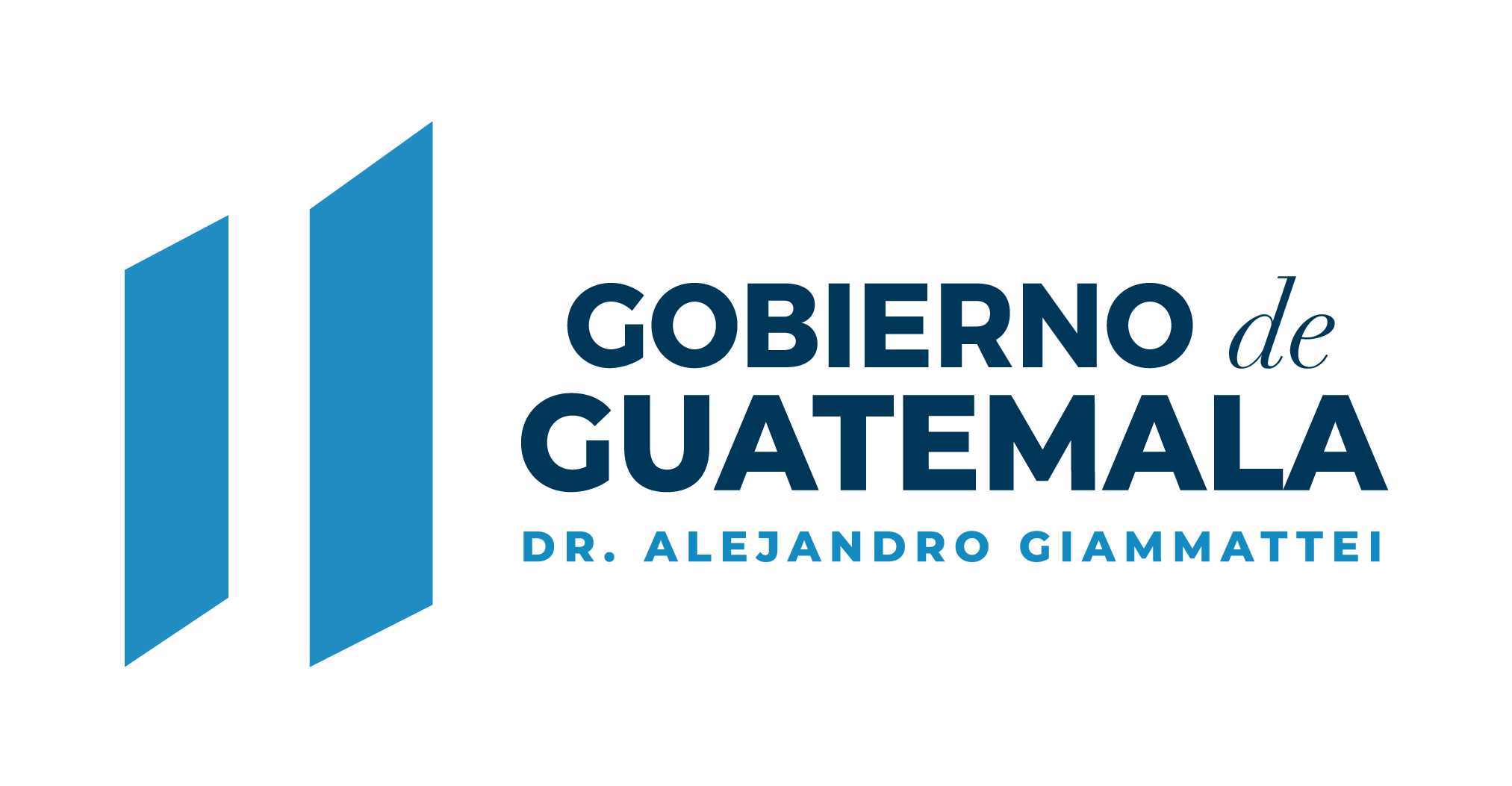 FIDEICOMISOS PÚBLICOS VIGENTESNúmero de Fideicomisos por Entidad del EstadoAl 21 de enero de 2020
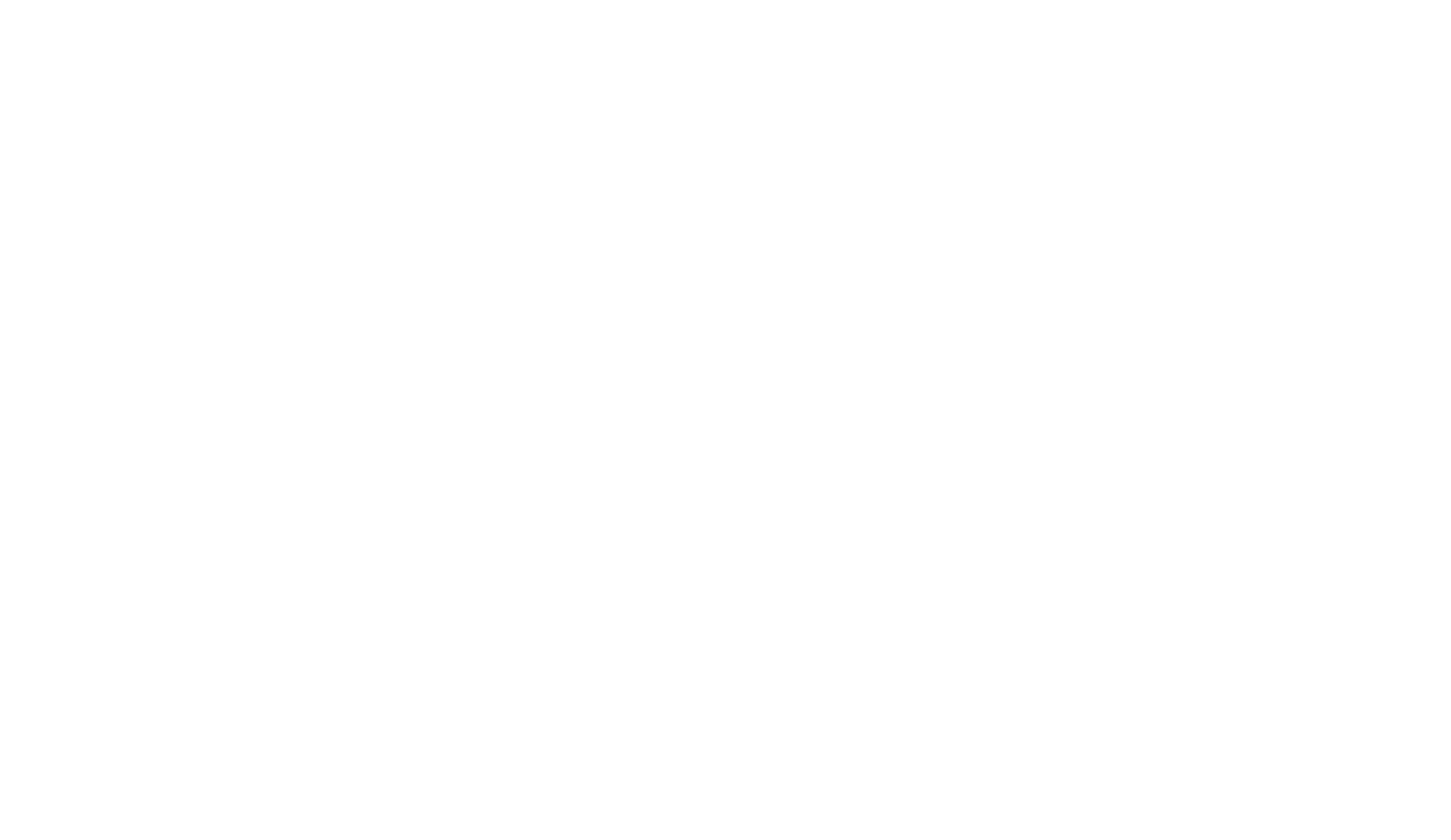 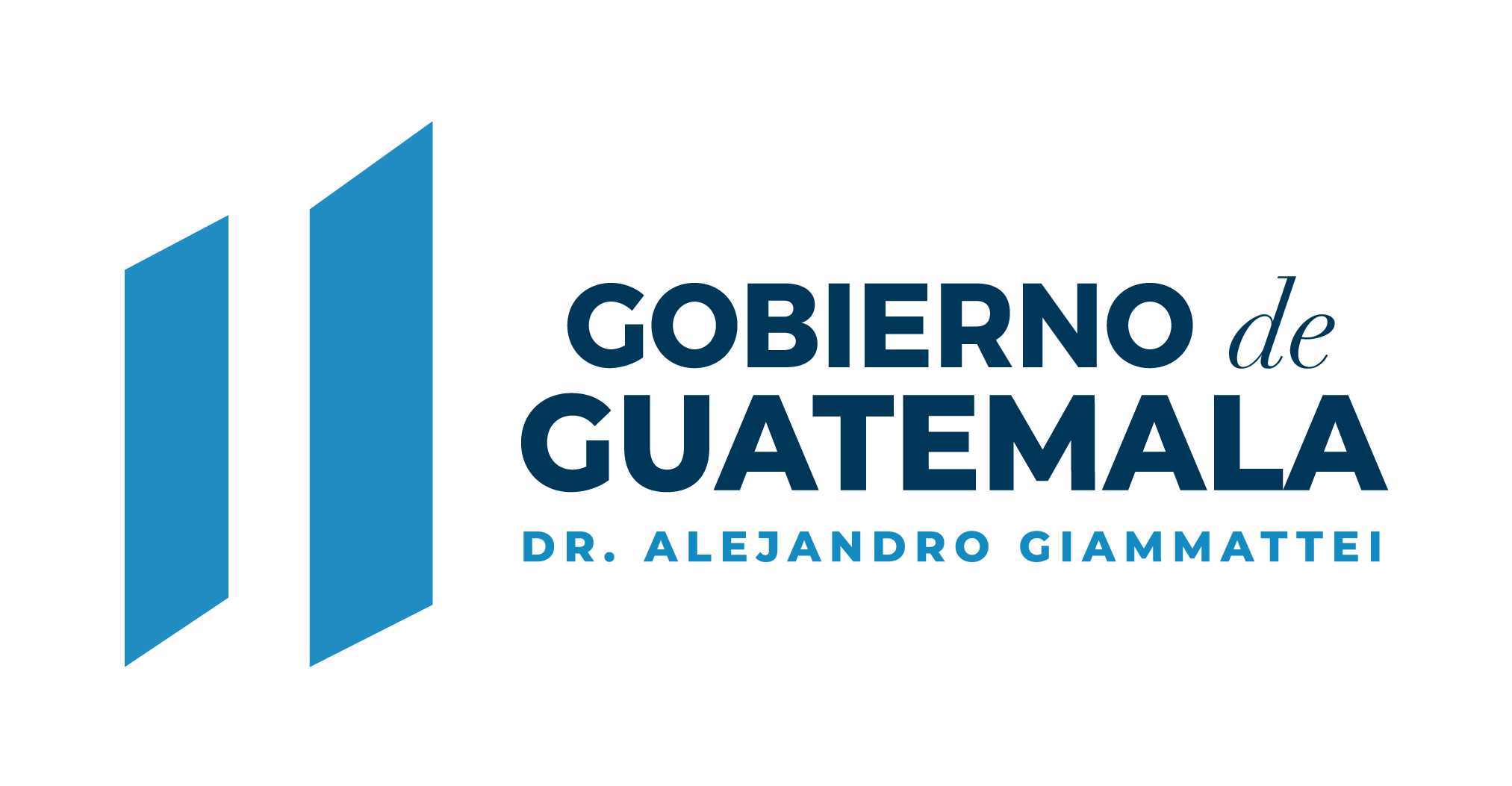 FIDEICOMISOS PUBLICOS VIGENTES Categoría de Financiamiento
Al 21 de enero de 2020
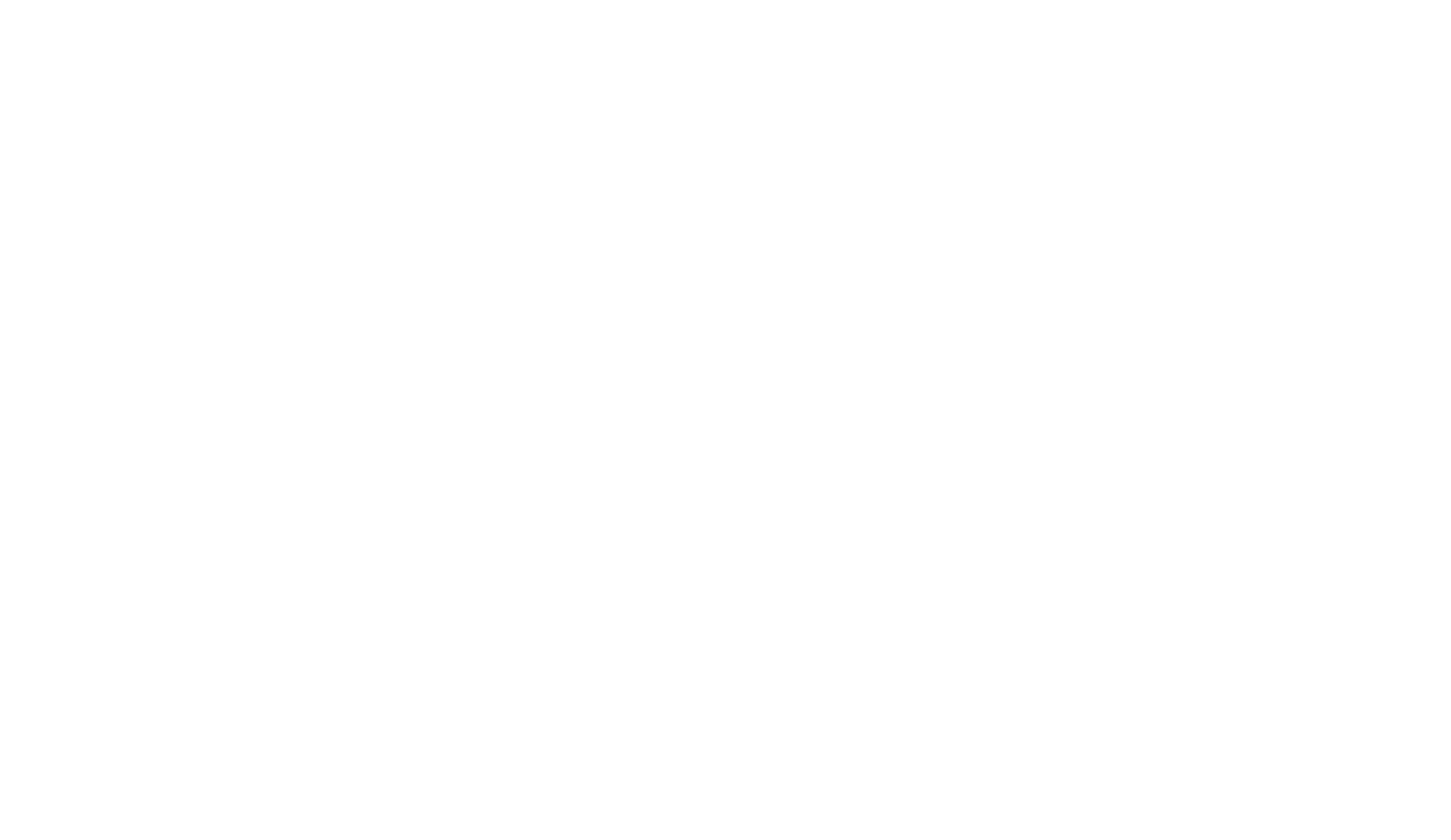 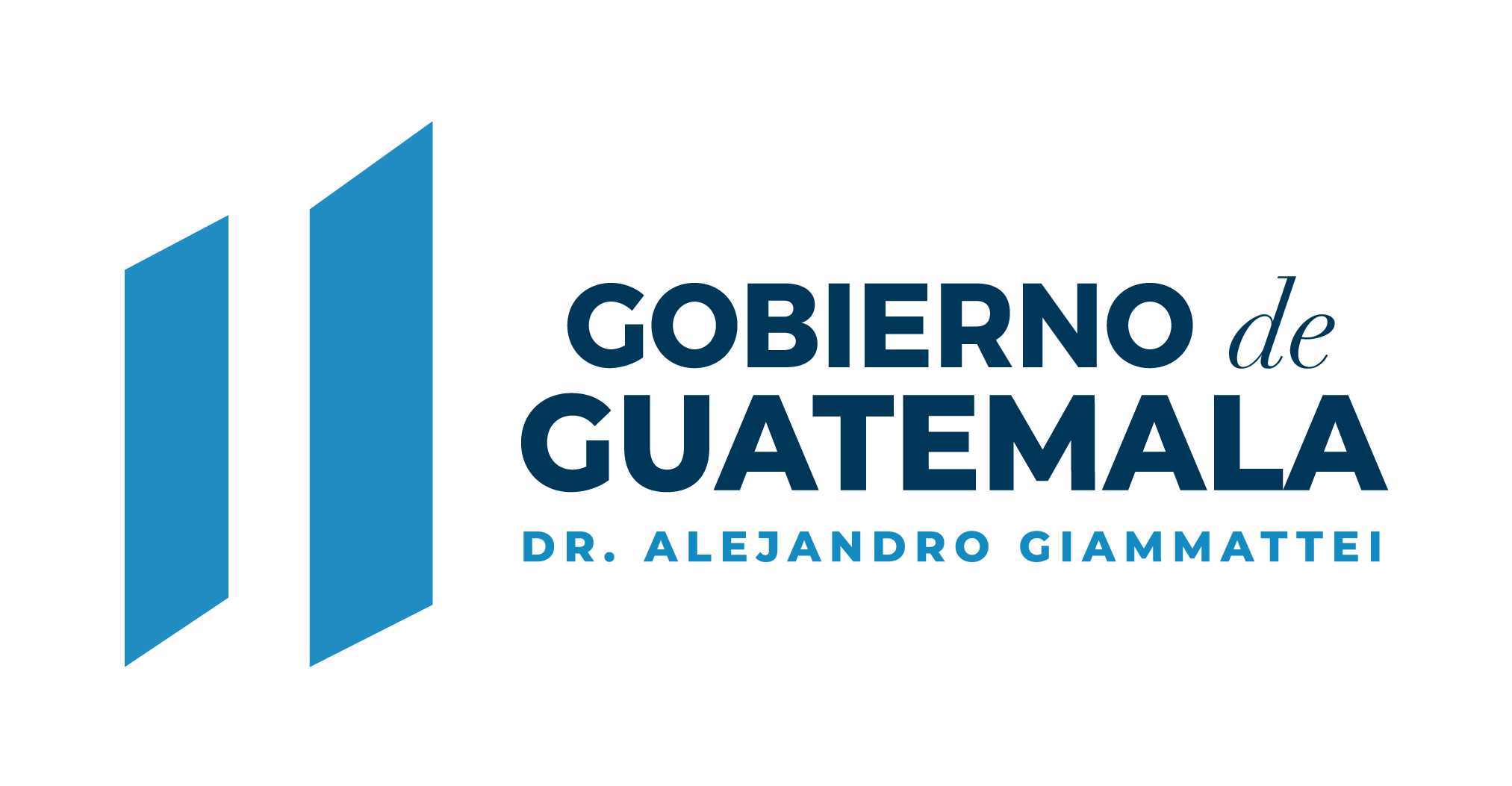 FIDEICOMISOS PUBLICOS VIGENTESNúmero de Fideicomisos por Fiduciario
Al 21 de enero de 2020
Total: 25 Fideicomisos Públicos
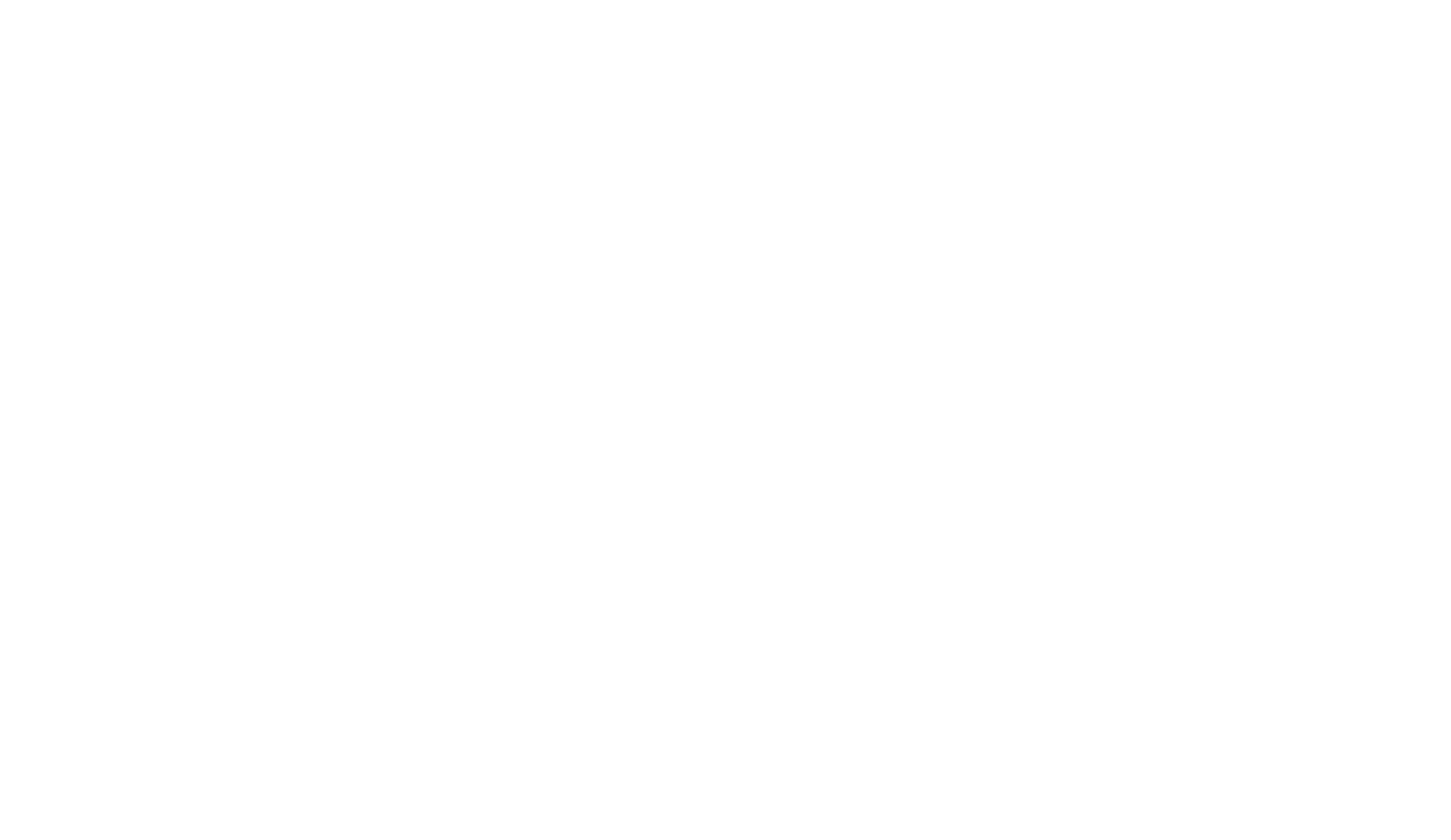